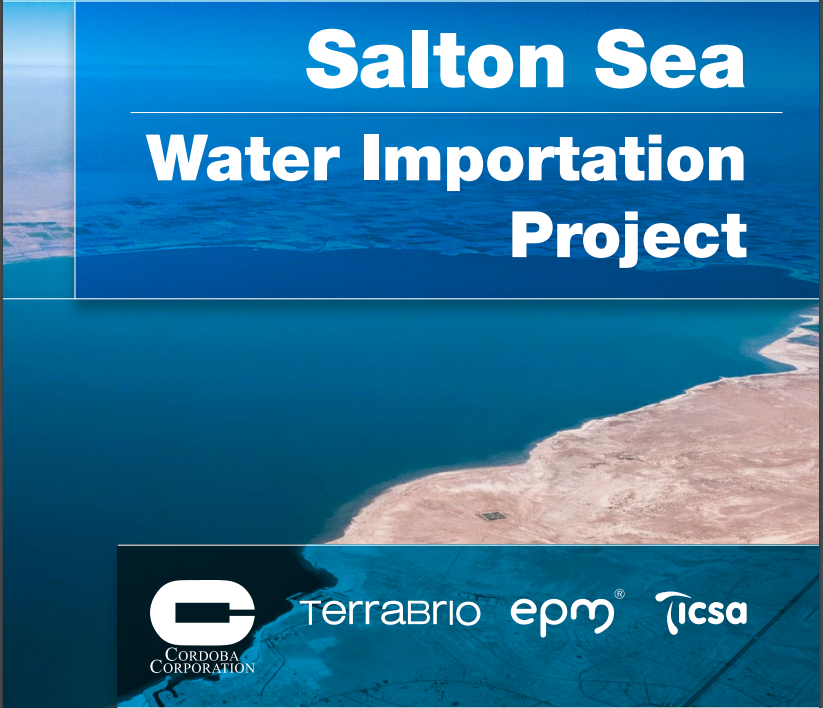 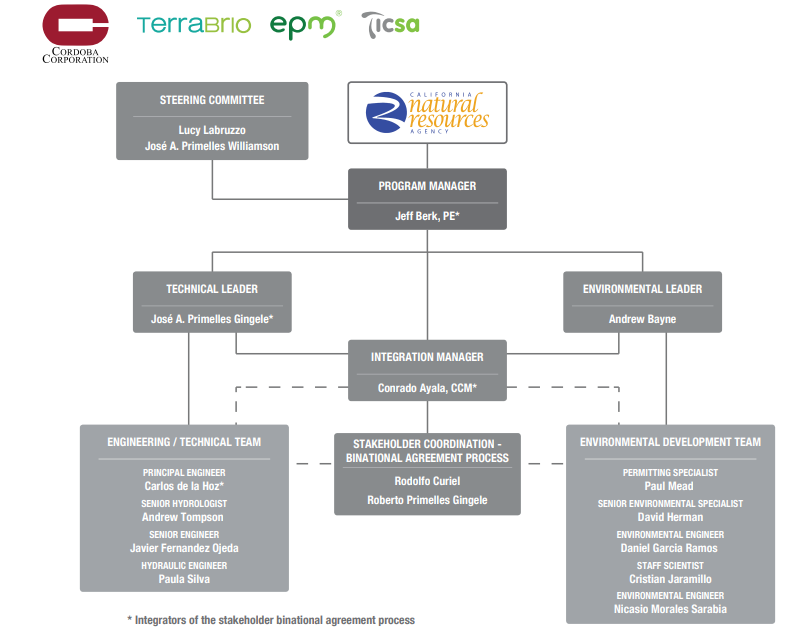 [Speaker Notes: Lucy – with Introduction of the Team

Two key team members – Cordoba & Terrabrio

Cordoba has over 30 years experience in large civil infrastructure projects like this one and is currently working on some of the most iconic civil engineering projects in California – HSR, Owen’s Lake and gas and electric distribution upgrades .

Terrabrio is a water treatment and conveyance company with extensive experience throughout Mexico, Latin America and the US. 

Our project is focused on ensuring a long term, cost effective and collaborative solution to rsulting from the current situation at the Salton Sea – 

Address the health issues quickly
Improve the natural habitat 
Revitalize the salton sea community providing real economic value to all communities surrounding the sea
Worked diligently to ensure our project could be phased in with ongoing work / restoration projects at the Salton Sea – so one - results could be obtained quickly and two – not one dollar that has been invested to date would be wasted

Hollistic – comprehensive solution – there is no silver bullet. 

Submerge the playa to prevent the release of dust
Create a low salinity clean water estuary to provide habitat for migrating birds and fish (Perimeter Lake Concept)
Provide a long-term solution to confine of high saline water within the inner lake
Develop a constant level water feature that would stimulate investments around the perimeter of the Salton Sea and create economic stability 
Positive revenue, sustainable and predictable contribution to the local economy
Local job creation
Develop a mutually beneficial bi-national project for USA and México
Earliest solution to mitigate dust – Most feasible water import solution
Comprehensive financial solution based on a phased approach]
Stakeholder Engagement Process
One key success factor for this project – an open dialogue and well developed and collaborative stakeholder management plan 
A collaborative approach with key stakeholders – such as Salton Sea Authority and the California National Resource Agency (CNRA) – to establish key project parameters - such as lake levels and perimeter, water salinity etc.
Integrate Estuary/Perimeter Lake solution into the 10 Year Plan.
A multi task effort with involved stakeholders in the USA and Mexico, needs to be organized and promoted
Cross Border Governmental Coordination and Permitting - key bi-national working agreements and special treaty development
Salton Sea Water Importation Project 
Sea of Cortez Alternatives
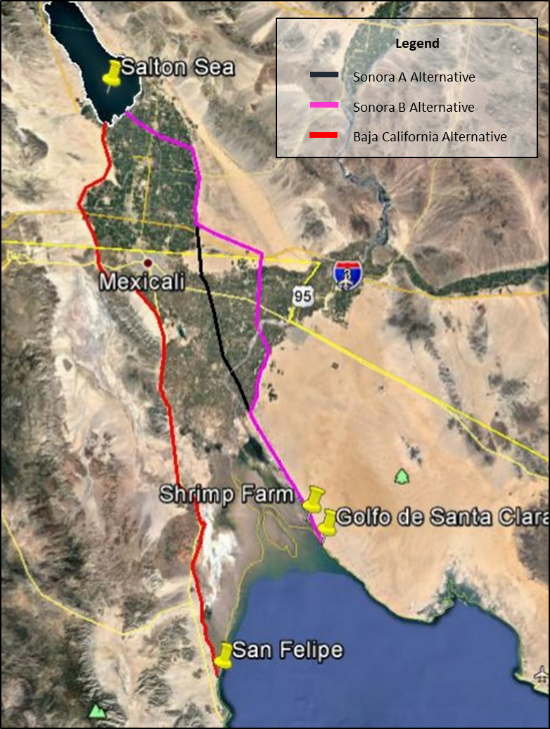 Key Factors in determining best alternative

1)	Environmental and Water Permits
Protected Areas
Protected Species
Water balance
2)	Social conditions
Project Impact and Benefits
3)	Right of Way
Ejido, Private, Communities
4)	Utilization of existing infrastructure
5)	Elevation and Terrain Conditions
Cost of Energy
Cost of Conveyance Line
6)	Conveyance Length
7)	Investment
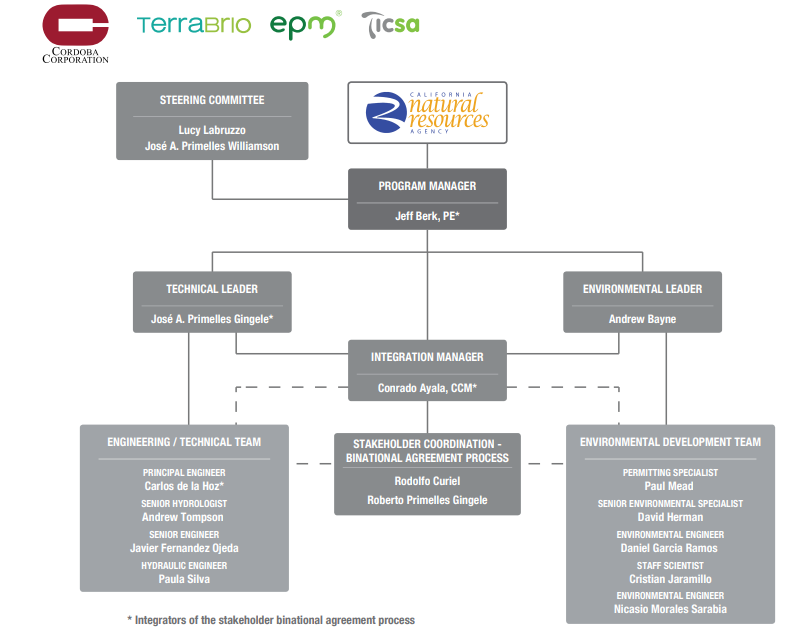 Salton Sea Water Importation Project Feasibility
Sea of Cortez – Water Sources and Feasibility

Viable Sites (Two Alternatives):
Sonora: Existing Shrimp farm that is no longer in operation or the Golfo de Santa Clara.
Baja California Norte: Mexicali Valley or San Felipe

Options:
Water intake directly from the Sea of Cortez
Network of Wells
Combination of both

Develop a feasibility analysis that considers environmental, social, permits, technical viability and ROW contracts.

Identify Key Constraints, including environmental, regulatory, governmental approval factors etc.

Analysis and definition of the 2 most viable alternatives.
[Speaker Notes: Need to explain why]
Salton Sea Water Importation Project 
Conceptual Drawings
Project Overview
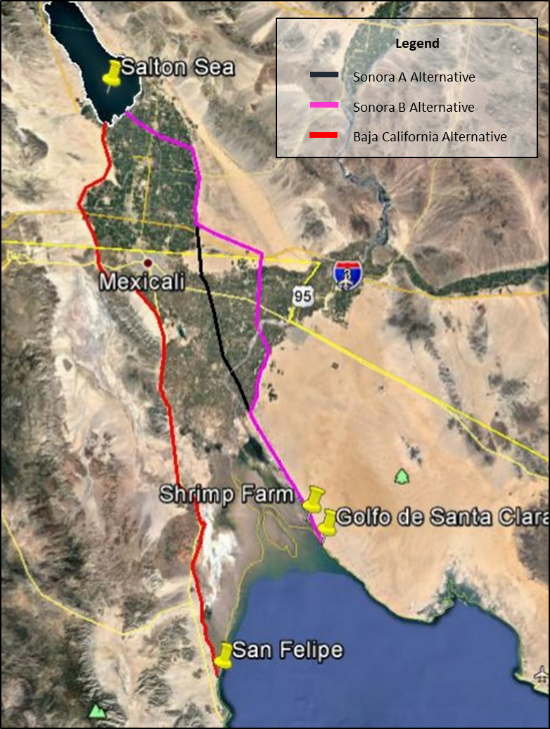 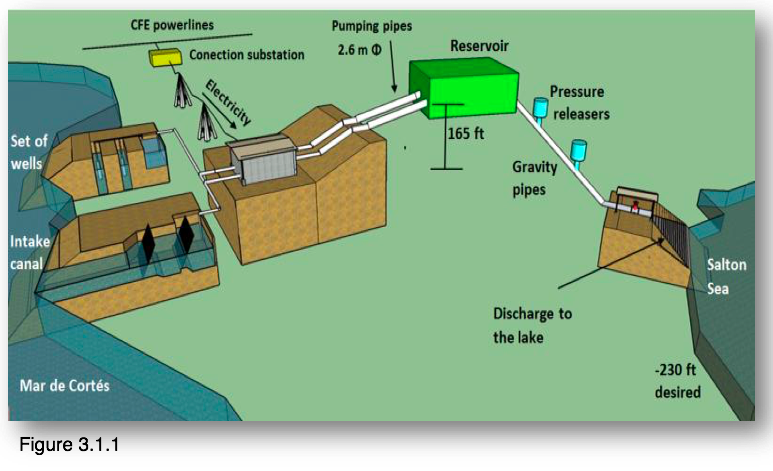 Extraction Intake
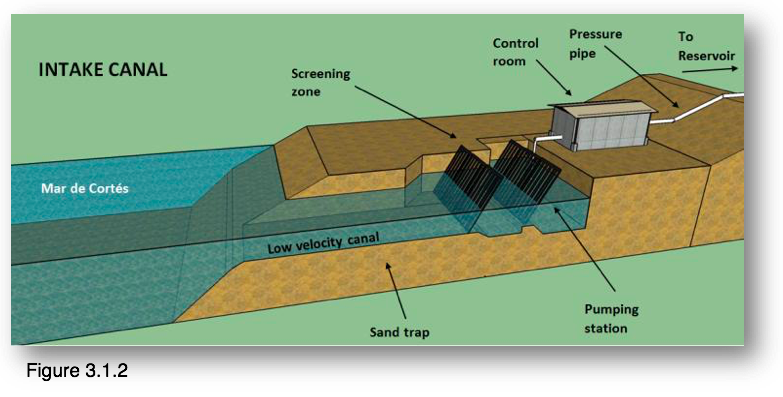 Perimeter Lake Distribution
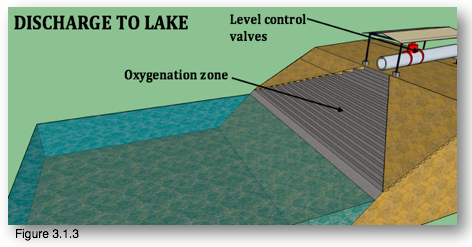 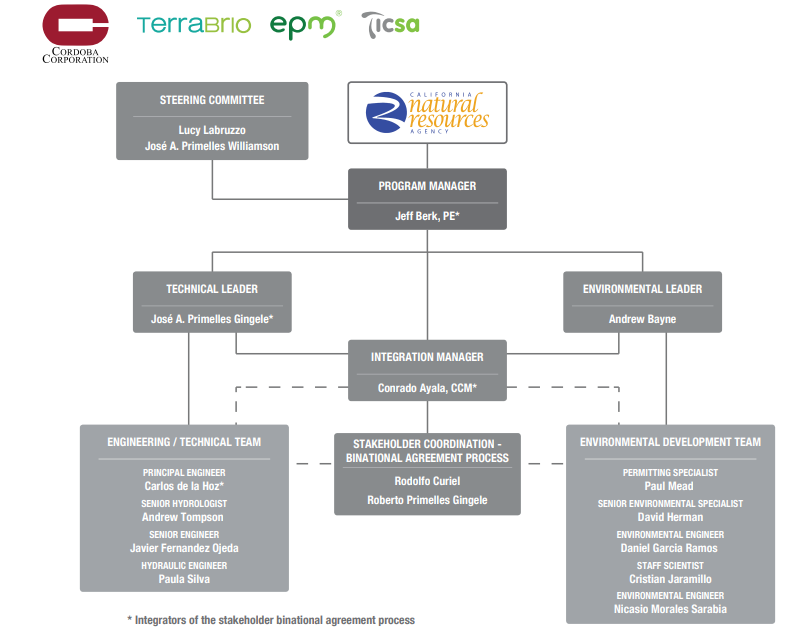 Perimeter Lake Approach
Desalination-Salinity Management
Future opportunity to be analyzed

A Desalination project  may be utilized to balance salinity.  The electrical requirements will be met by development of a turbine on the downside slope of the importation line.
Obtaining the required permits to bring Sea Water from the Sea of Cortez to Salton Sea will be critical.

As a  opportunity, a desalination project that can provide fresh (partially desalinated) water and be an important economic source for the project sustainability
[Speaker Notes: Need to explain why]
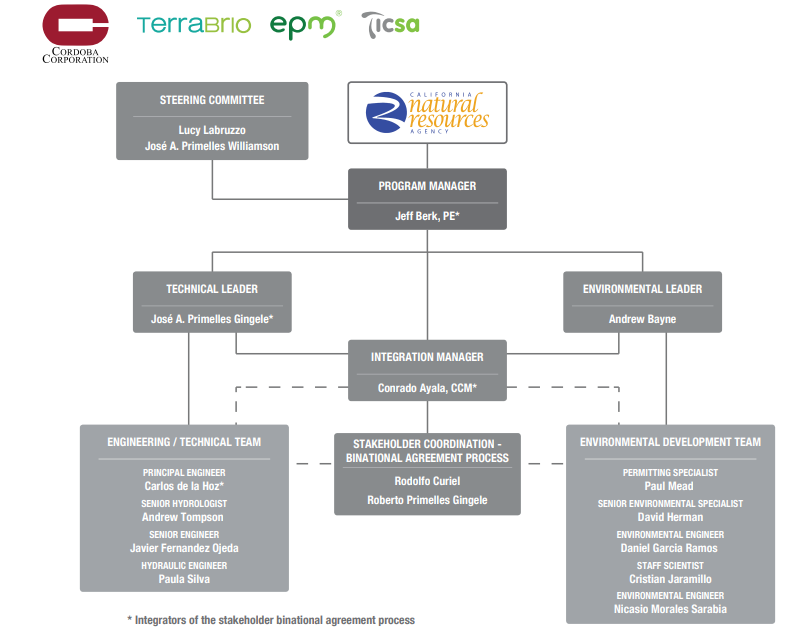 [Speaker Notes: Not one dollar of the investment made to date for restoration and planning would be negated or wasted but instead would be completely integrated and leveraged 

Long term solution to worsening health issues, impacts to natural habitat, and economic stability OF ALL communities surrounding the sea

Perimeter Lake – allows for economic stimulus & return of tourism – aligns with other recommended projects by Riverside county – but this extends those benefits to all communities surrounding the lake

Flexibility – future geothermal investments in the area could be leveraged to generate additional revenue and help offset O&M costs; leveraging existing infrastructure or resources – like White water River – Projects like the delta fix, prop 1]
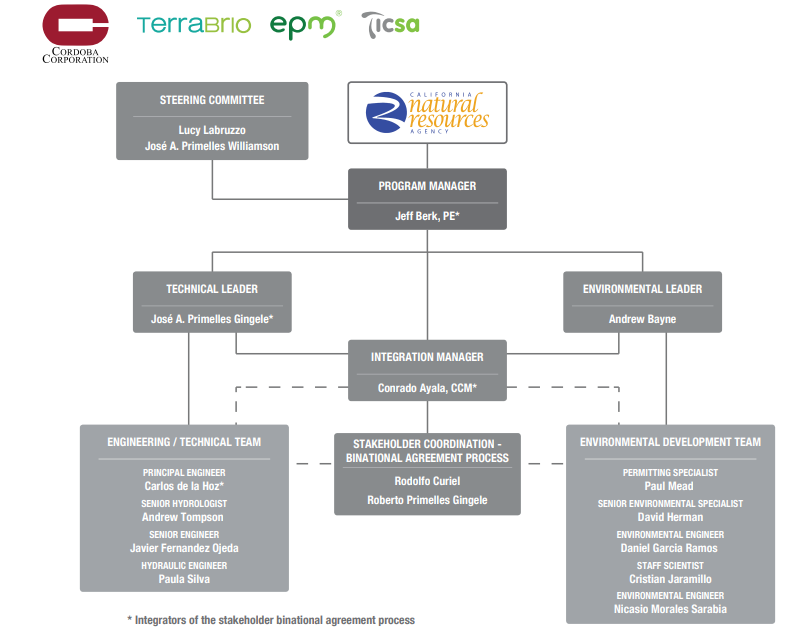